Digital Agenda going Local, Horizon 2020 and Structural Funds
Damir Marinovic
Policy Development Officer, EGI.eu
                  damir.marinovic@egi.eu
EGI Technical Forum 2011 – Lyon, France
1
20/09/2011
Outline
Digital Agenda for Europe (DAE) going Local 
Join the initiative and become a part of the DA!

Horizon 2020
 New CSF programme after 2013!

Structural Funds (SF)
Use the opportunity to apply for funding!
EGI Technical Forum 2011 – Lyon, France
2
20/09/2011
Europe 2020 Strategy
Why Europe 2020? 
The crisis is a wake-up call, the moment where we recognise that "business as usual" would consign us to a gradual decline, to the second rank of the new global order. This is Europe's moment of truth. It is the time to be bold and ambitious.  
                                         Jose Manuel Barroso, President of the European Commission 


EU's growth strategy transforming the EU into a smart, sustainable and inclusive economy with high levels of employment, productivity and social cohesion. 

Objectives - smart, sustainable and inclusive growth  in EU

Headline targets 3% of GDP invested in R&D
EGI Technical Forum 2011 – Lyon, France
3
20/09/2011
7 key flagship initiatives
20/09/2011
EGI Technical Forum 2011 – Lyon, France
4
DAE – “Every European digital”
DAE is Europe's strategy for a flourishing digital economy by 2020
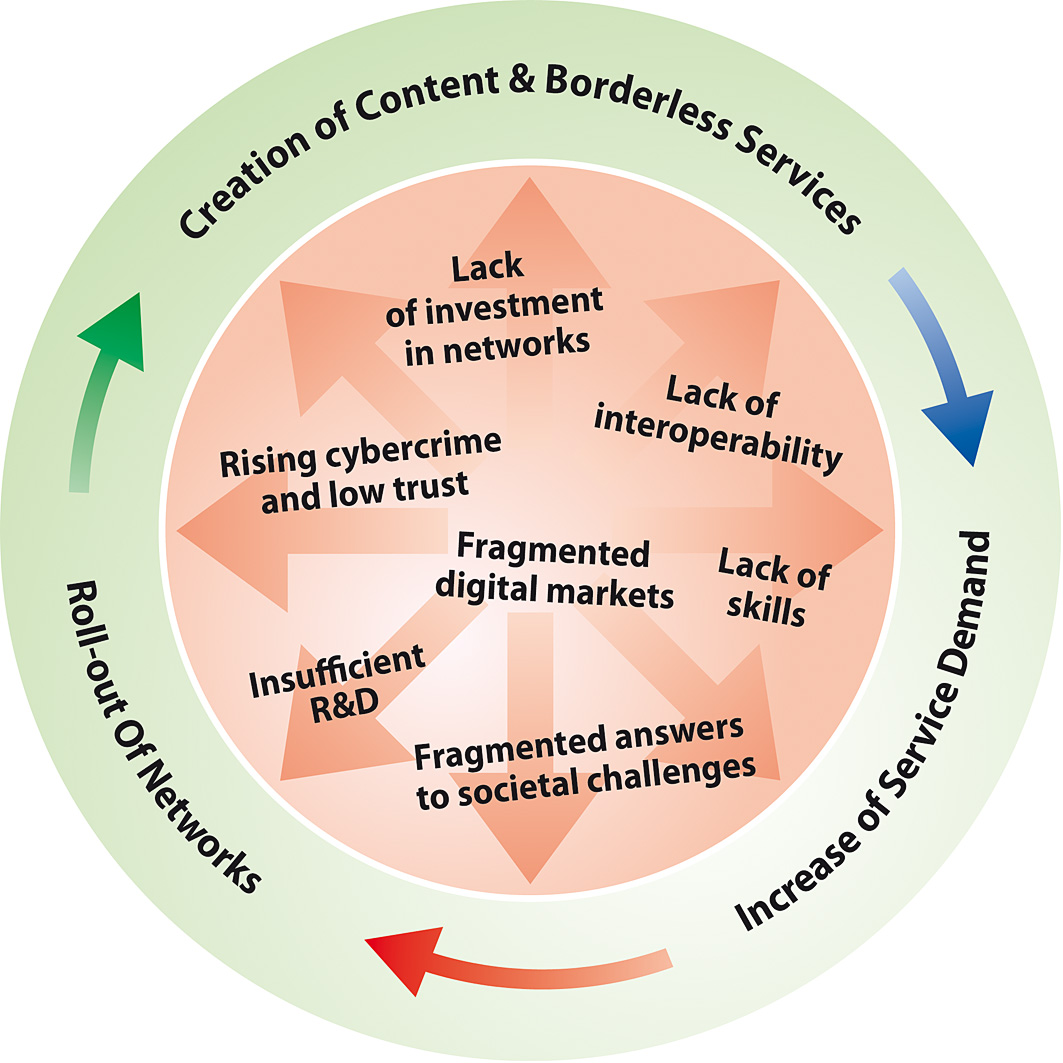 “The Digital Agenda for Europe outlines policies and actions to maximise the benefit of the digital revolution for all. Supporting research and innovation is a key priority of the Agenda, essential if we want to establish a flourishing digital economy.”
       Neelie Kroes, Vice-President of the EC, Digital Agenda


“Europe should also build its innovative advantage in key areas through reinforced e-Infrastructures (i.e. EGI, GEANT)” 
     EC Communication Digital Agenda for Europe
20/09/2011
EGI Technical Forum 2011 – Lyon, France
5
DAE 7 Priority Areas and 101 actions
}101 actions
EGI role towards Europe 2020 Report   -  http://go.egi.eu/317

EGI DAE action list - https://wiki.egi.eu/wiki/PDT:DA
20/09/2011
EGI Technical Forum 2011 – Lyon, France
6
DAE – Going Local
The European Commission is "Going Local" to all Member States, to discuss key areas of the Digital Agenda for Europe with targeted audiences. 

Events are adapted to specific priorities in Member States, focusing on country-specific issues. 

The objectives of this exercise are: 
Reporting on progress of the Digital Agenda
Identifying challenges for the future 
Stimulate actions and commitments 

Opportunity for NGIs and other interested parties to join and participate, gain visibility for their organisation, have their voice heard, raise certain questions, talk and establish contacts with government representative and EU representatives etc.
Link - http://ec.europa.eu/information_society/digital-agenda/local/index_en.htm
EGI Technical Forum 2011 – Lyon, France
EGI Technical Forum 2011 – Lyon, France
7
20/09/2011
DAE Going Local - Meetings
In following weeks, events will be held in Bulgaria, Denmark, Czech republic, Poland, France etc. 
http://ec.europa.eu/information_society/events/cf/daelocal/meetings.cfm
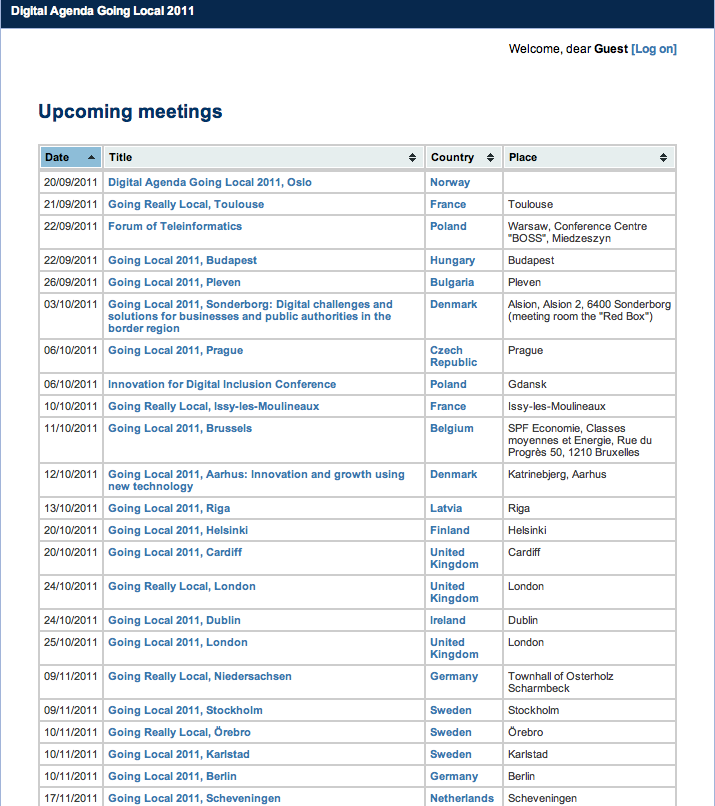 EGI Technical Forum 2011 – Lyon, France
8
20/09/2011
What will happen after 2013?
New Framework Programme for Research and Innovation – Horizon 2020
http://go.egi.eu/horizon-2020

The Green Paper “Towards a CSF for EU Research and Innovation funding” (2011) stimulated debate and launched a process of public consultation http://go.egi.eu/csf-green-paper

EGI.eu submitted a position paper on behalf of EGI along with a set of suggestions: 
Support the closer integration of different e-Infrastructure providers in order to provide a coherent technical and policy structure, and integrated services to end-users.
Support the direct engagement between end-users and e-Infrastructure providers to develop new innovative services and applications, provision of a user-driven e-Infrastructure through service charging.
Reinforce the existence and importance of the top-level legal entities governing European e-Infrastructures 
Affirm a clear commitment by the EC at both a policy and a technical level for the long-term development of open standards for e-Infrastructures in Europe
http://go.egi.eu/csf-egi-position-paper
EGI Technical Forum 2011 – Lyon, France
9
20/09/2011
New CSF – Horizon 2020
The European Framework Programme for 2014-2020 

Good opportunity to launch new ideas, new challenges and new collaboration frameworks

Research Infrastructures (RIs) and e-Infrastructures as key elements for excellence in the Science base
CSF – Horizon 2020
+ improve compliance with Structural Funds
10
20/09/2011
EGI Technical Forum 2011 – Lyon, France
Horizon 2020 budget figures
Time frame: 2014-2020 

Proposed amount: EUR 80 billion 

46% increase compared to current period (2007-2013)
 
Share of research and innovation in EU Budget increases to 8.5% in 2020
EGI Technical Forum 2011 – Lyon, France
11
20/09/2011
Shift towards simplification, integration and standardisation
common entry point, one stop shop, common IT platform
multiple websites, guidance documents, applications
a large variety of funding schemes within and between programmes
different rules in each programme and initiative
more standardised rules across all initiatives
EGI Technical Forum 2011 – Lyon, France
12
20/09/2011
Key feature
Clear set of objectives based on Europe 2020 and Innovation Union
All stages in the innovation chain should be supported, with more attention for close to the market activities.
More openness and flexibility needed, less prescriptive calls, better use of bottom-up instruments, 
Simpler funding landscape for research and innovation with common rules and funding schemes 
Negotiation and selection phases will be much shorter 
Single audit approach across Horizon 2020
EGI Technical Forum 2011 – Lyon, France
13
20/09/2011
Horizon 2020 three main blocks and Europe 2020
Europe 2020 priorities
Market take up
European Research Area
Shared objectives and principles
Excellence in the Science Base 
Research infrastructures 
Future and Emerging technologies (FET)
Frontier research (ERC)
Skills and Career development
Tackling Societal challenges
Creating Industrial Leadership and 
Competitive Frameworks
Simplified Access
Common rules
 Toolkit of funding schemes
Coherence with other 
EU and MS actions
EGI Technical Forum 2011 – Lyon, France
14
20/09/2011
Horizon 2020 and e-Infrastructures
Horizon 2020 steady focus on European Research and Technological Development (RTD), it will concentrate more on stronger support for innovation, including non-technological innovation and market take up.

EGI.eu participated on Consultation workshop for research infrastructures http://go.egi.eu/horizon-2020-workshop

Through Horizon 2020, the EC plans to: 
support the coordination of e-Infrastructures at an EU level to provide seamless services (including international cooperation) since they are seen as critical infrastructures for e-science and open access to scientific data. 
subsidise distributed infrastructure coordination that provides added European value and the continuous support of upgrading e-Infrastructures and further federation of national efforts. 
e-Infrastructures as knowledge and innovation enablers for RIs (including ESFRI projects) across disciplinary, geographic and administrative boundaries fostering the development of genuine pan-European infrastructures.

The most important aspects of e-Infrastructure are the development of innovative services, digital curation, open access, interoperability and a stronger user-centric approach
EGI Technical Forum 2011 – Lyon, France
15
20/09/2011
Steps forward for RI and e-Infrastructures
Improving the relationship between users and service providers
Addressing underdevelopment of the data layer of e-Infrastructures
Reducing the distance between Research Infrastructures and e-Infrastructures
Addressing the lack of awareness for the fundamental role of data and interoperability
Leveraging activities and services beyond research and including communication, education and training as part of all e-Infrastructures initiatives
Enhancing the dialogue with industry (especially SMEs) in order to foster knowledge and technology transfer, both as a supplier and as user
Combining top-down, policy-driven approaches with a bottom–up approach to identify innovation opportunities and new needs and communities
Broaden the role of e-Infrastructures beyond research to other areas, for example transport, government, energy and health
Tackle environmental ICT issues
EGI Technical Forum 2011 – Lyon, France
16
20/09/2011
Horizon 2020:e-Infrastructures and ESFRI
Closer cooperation between the Directorate General (DG) for Information Society and Media (the funding source for e-Infrastructure projects) and the DG for Research and Infrastructure (the funding source for ESFRI projects). 

Durable connection between e-Infrastructures and ESFRI projects that will result in increased mutual benefits. 

Gaining momentum and a strong element of continuity in collaboration between EGI and ESFRI projects will lead to stronger links between e-Infrastructures and emerging Virtual Research Communities (VRCs). 

Ideally, every ESFRI infrastructure should eventually become part of the discipline-specific VRC.
EGI Technical Forum 2011 – Lyon, France
17
20/09/2011
Horizon 2020 and EGI
The implementation of the upcoming “Horizon 2020” for Research and Innovation will be of crucial importance in defining the future funding environment of EGI and ensuring its sustainability.
EGI Technical Forum 2011 – Lyon, France
18
20/09/2011
Horizon 2020 Next steps
Commission proposal for Horizon 2020 before the end of 2011
 
Legislative decisions on Horizon 2020 by the Council and European Parliament during 2012 and 2013

Horizon 2020 starting from 2014 

expecting 1st call of proposals in Autumn 2013
EGI Technical Forum 2011 – Lyon, France
19
20/09/2011
Structural Funds (2014-2020) changes?
"We need to spend more intelligently, focus on the EU's top priorities and add visible value to what national and regional authorities are already doing"
             Johannes Hahn, EC Commissioner for Regional Policy

Structural Funds are one of the financial tools set up to implement the Cohesion policy by the EC http://go.egi.eu/cohesion-policy

Major changes for SF (2014-2020):
Linking allocation of funds to the Europe 2020 objectives
Inviting member states to sign partnership contracts 
Focusing resources on a small number of priorities
EGI Technical Forum 2011 – Lyon, France
20
20/09/2011
Structural Funds (SF) and Europe 2020
Digital Agenda for Europe and Innovation Union - opportunity for the EGI community to play an important role in achieving some of the key objectives defined in this strategy and to benefit from it.

Action 55 of the DAE states that Member States should double the annual public spending on ICT research and development. By increasing the use of structural & regional development funds for ICT research facilities, and development projects on ICT products, services and applications. 

Commitments  24  and 25 of Innovation Union are related to SF:
Member States should considerably improve their use of existing Structural Funds for research & innovation projects
Member States should initiate the preparation of post 2013 Structural Fund programmes with an increased focus on innovation and smart specialisation

On consultation workshop on the possible content of "Horizon 2020” the EC representative stated it would use SF for research and innovation to: 
develop world-class research and ICT infrastructures; 
establish networks of research facilities; 
develop regional partner facilities.
EGI Technical Forum 2011 – Lyon, France
21
20/09/2011
Applying for SF
Organisations from the EU MS eligible for funding include public bodies, some private sector organisations (especially small businesses), universities, research institutes, NGOs and voluntary organisations. 

Requirement to submit project proposals for approval

EU Member States managing authority responsible for selecting projects and monitoring their implementation
 
National contacts http://go.egi.eu/sf-national-contacts

The application process http://go.egi.eu/sf-how-to-apply

List of funded RTD projects  http://go.egi.eu/sf-rtd-projects
EGI Technical Forum 2011 – Lyon, France
22
20/09/2011
NGI Sustainability
SF of crucial importance in defining the future funding environment of NGIs and their sustainability

In a period of financial constraints on public funding from national governments, it is important for NGIs to establish relationship with the SF managing authorities in order to fully utilise opportunities

The potential introduction of SF as a possible revenue stream to develop an NGI’s business model highlights how the future sustainability lays in the diversity of funding (SF programme, EC project funding, service charging, etc.)

The important  event is the EGI Sustainability and Business workshop is this  afternoon http://go.egi.eu/egitf11-sustainability-workshop
EGI Technical Forum 2011 – Lyon, France
23
20/09/2011
Thank you for your attention!

Questions? 


Policy Development Team @ EGI.eu
Damir Marinovic
damir.marinovic@egi.eu
policy@egi.eu
24
20/09/2011
EGI Technical Forum 2011 – Lyon, France